Презентация 
к конспекту образовательной деятельности по ФЭМП «Теремок»
Игра «Четвертый лишний»
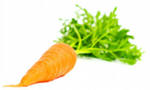 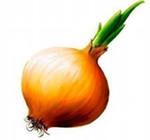 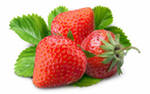 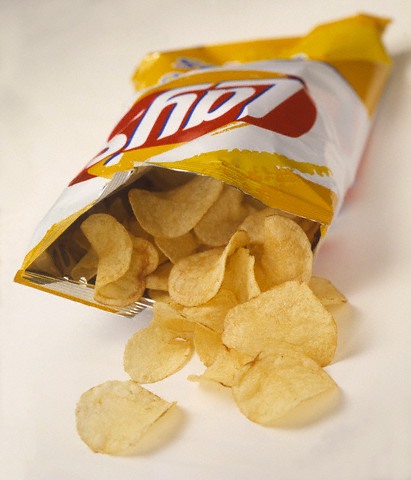 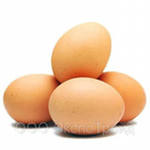 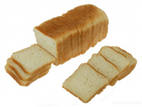 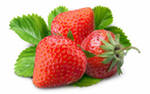 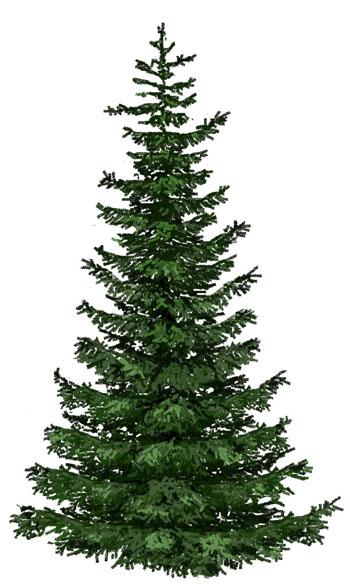 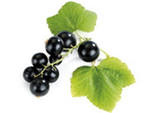 Физкультминутка
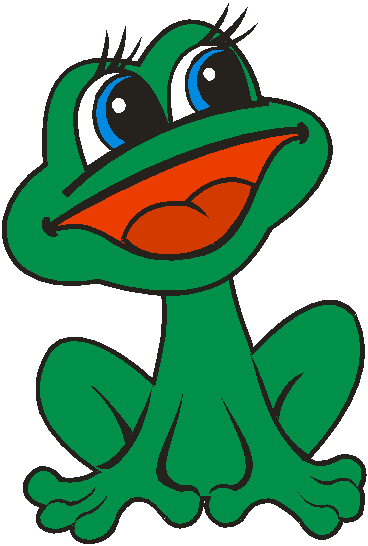 На болоте 2 подружки,
Две зеленые лягушки
Рано утром умывались,
На прогулку собирались.
Ручками хлопали,
Ножками топали.
Вправо наклонялись, 
Влево наклонялись.
Вот здоровья в чем секрет.
Всем друзьям физкульт-привет.
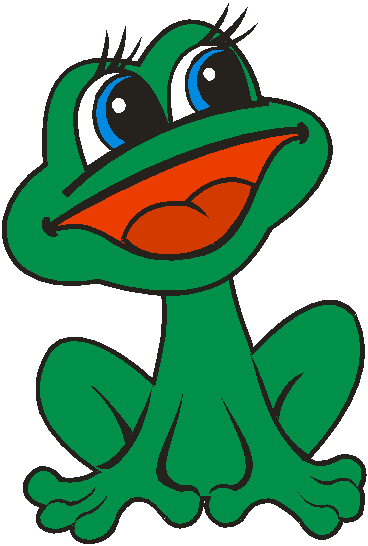 Физкультминутка
Мы, как серые зайчата, 
Прискакали на лужок.
Зайки серые сидят.
Уши длинные торчат.
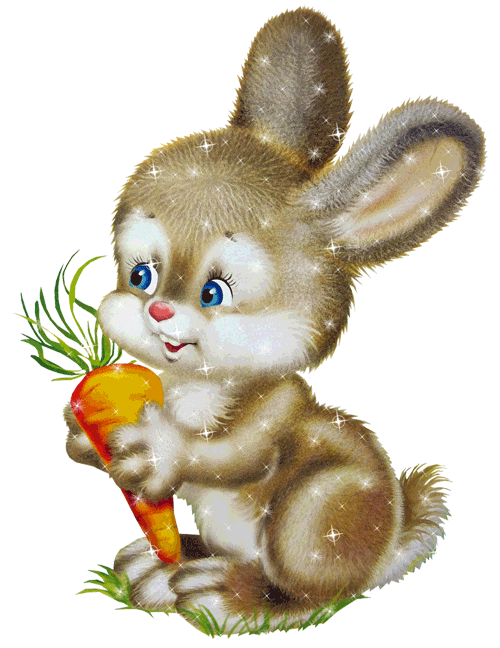 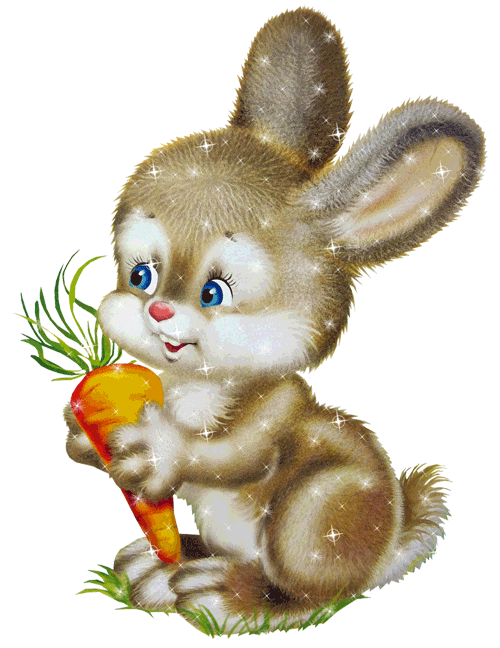 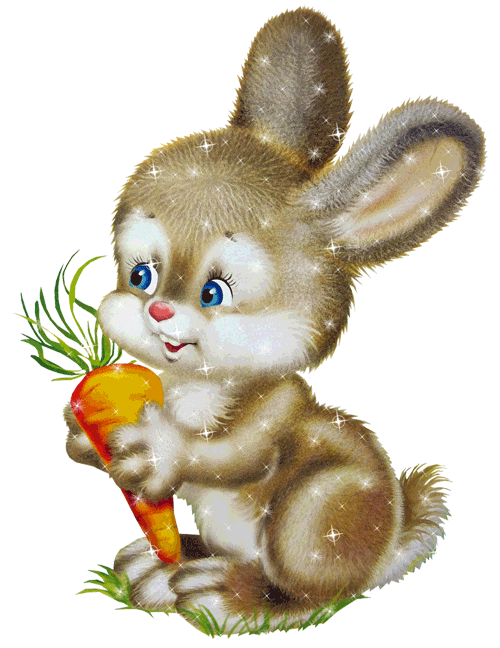 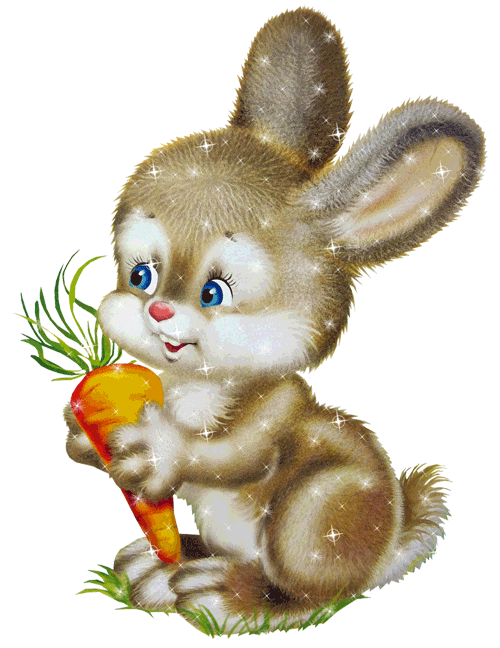 Сосчитай грибы
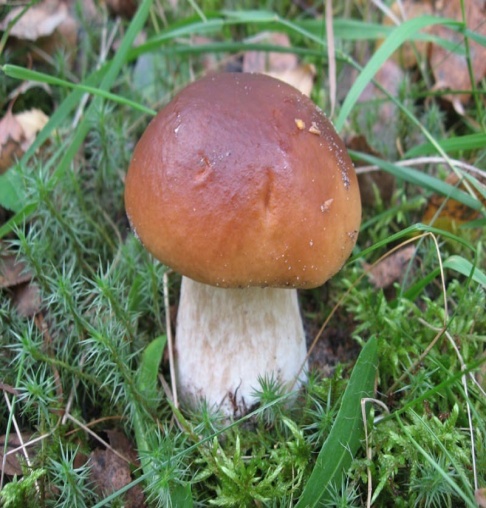 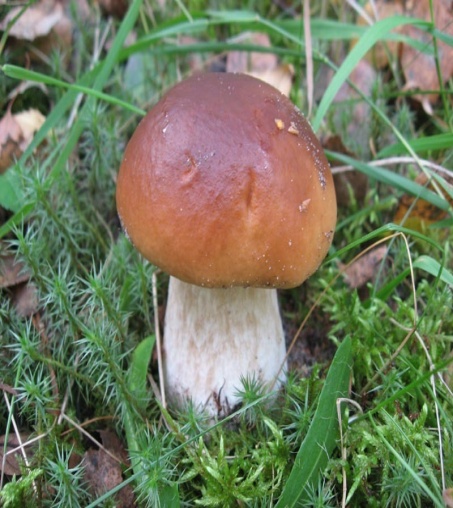 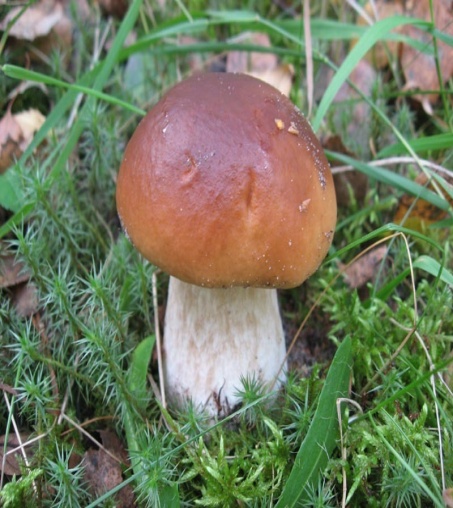 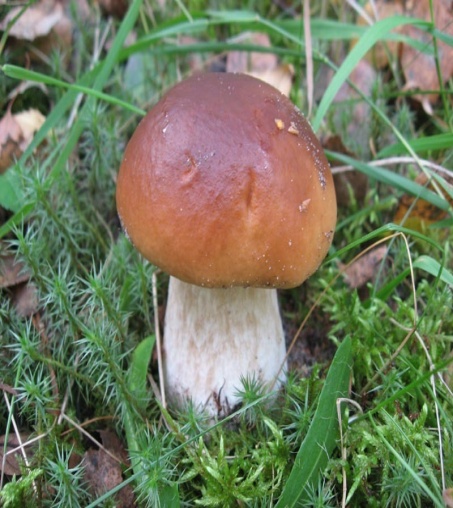 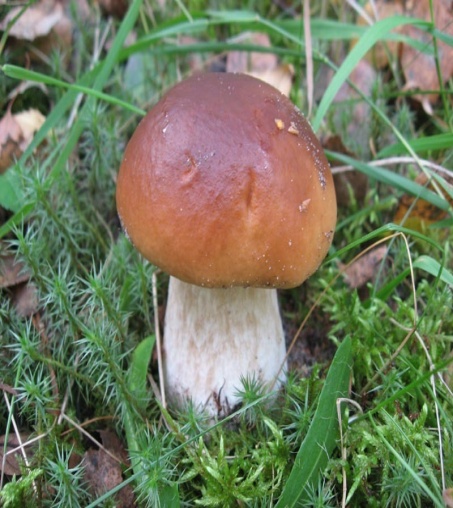 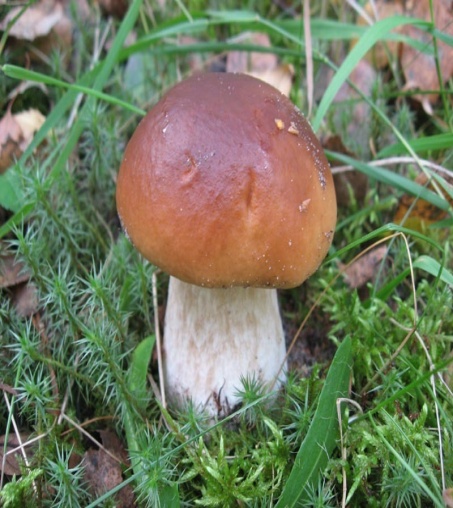 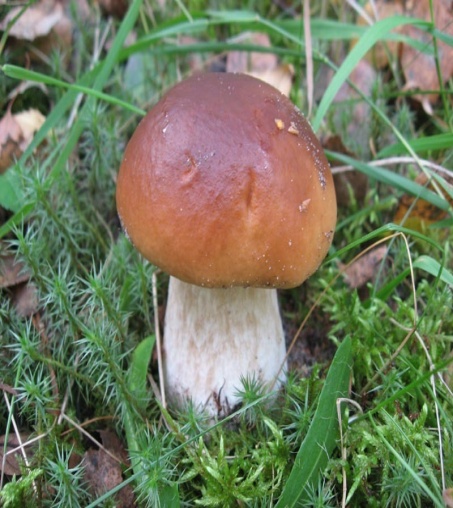 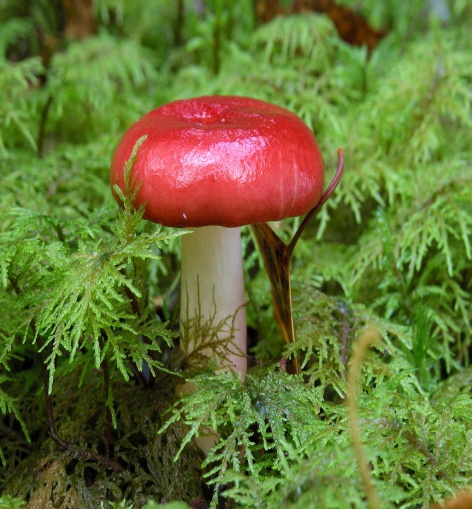 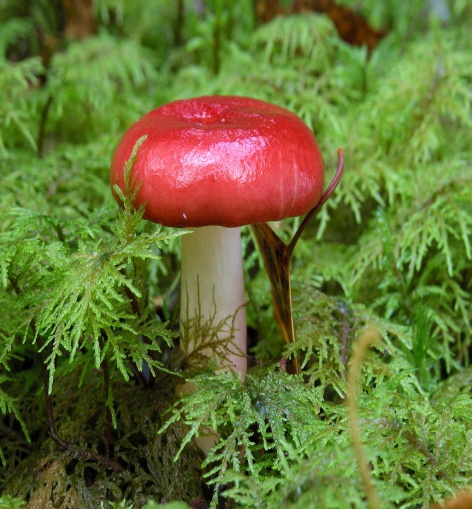 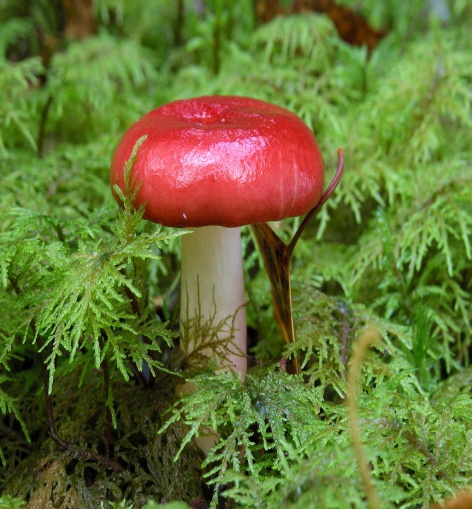 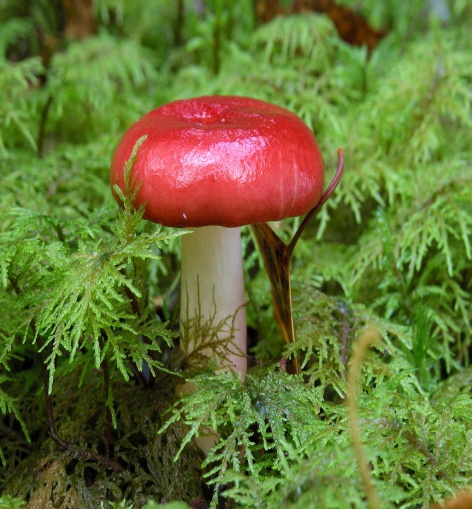 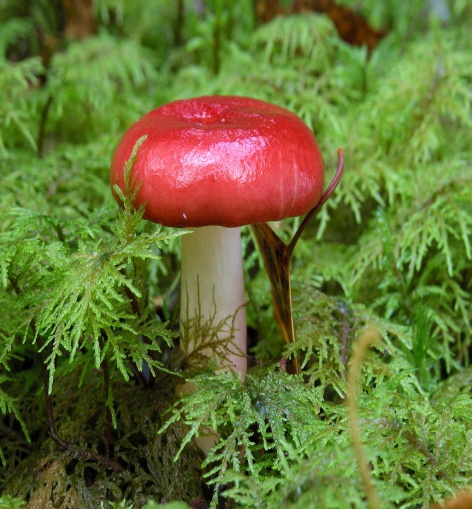 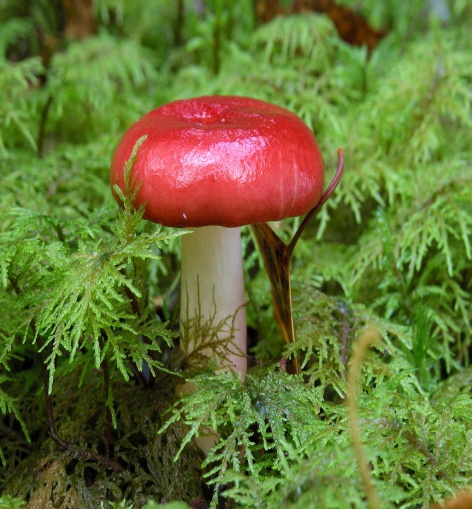 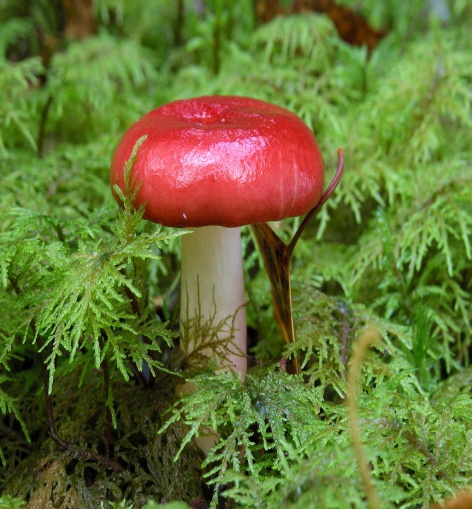 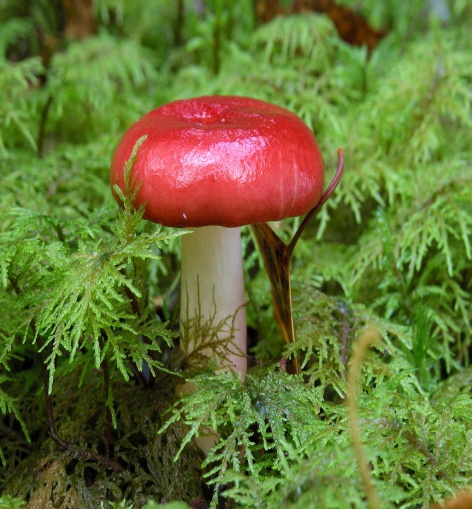 Герои сказки «Теремок»
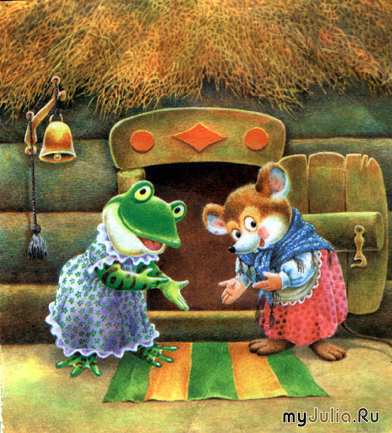 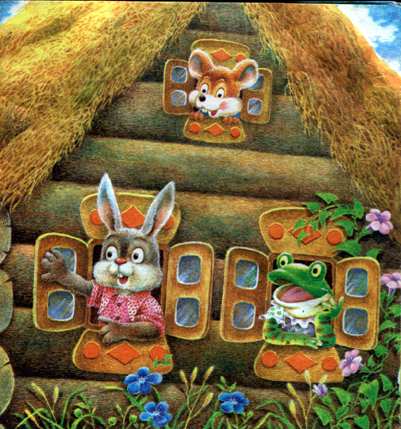 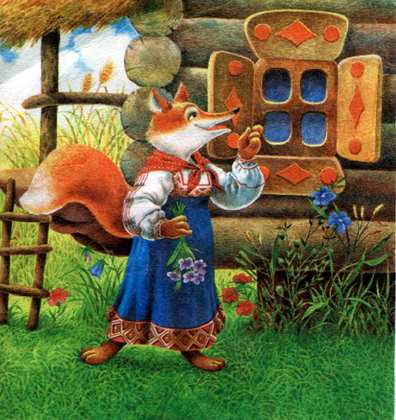 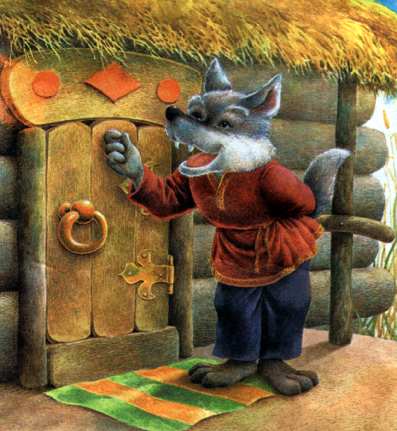 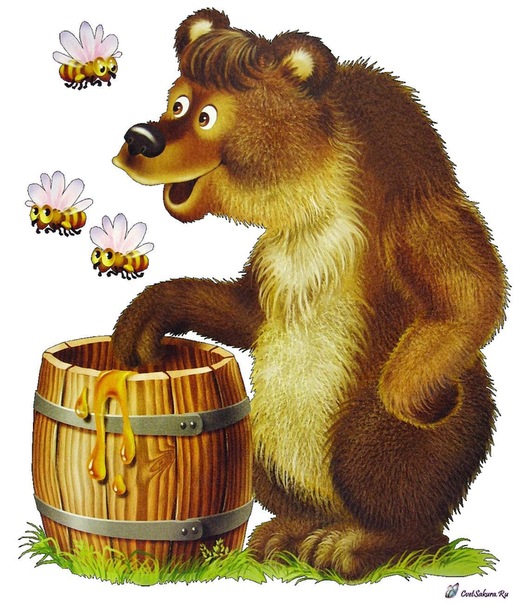